CHÀO MỪNG CÁC EM 
ĐẾN VỚI TIẾT HỌC
BÀI 5: BIỂU DIỄN THẬP PHÂN CỦA SỐ HỮU TỈ
(2 tiết)
NỘI DUNG BÀI HỌC
Số thập phân hữu hạn và số thập phân vô hạn tuần hoàn
Biểu diễn thập phân của số hữu tỉ
Luyện tập
BÀI 5: BIỂU DIỄN THẬP PHÂN CỦA SỐ HỮU TỈ
HĐ1
BÀI 5: BIỂU DIỄN THẬP PHÂN CỦA SỐ HỮU TỈ
Ví dụ 1
BÀI 5: BIỂU DIỄN THẬP PHÂN CỦA SỐ HỮU TỈ
HĐ2
BÀI 5: BIỂU DIỄN THẬP PHÂN CỦA SỐ HỮU TỈ
Ví dụ 2
BÀI 5: BIỂU DIỄN THẬP PHÂN CỦA SỐ HỮU TỈ
Sử dụng máy tính cầm tay để tính nhanh các phép tính sau:
Luyện tập
b)
a)
BÀI 5: BIỂU DIỄN THẬP PHÂN CỦA SỐ HỮU TỈ
II. BIỂU DIỄN THẬP PHÂN CỦA SỐ HỮU TỈ
Bài toán
BÀI 5: BIỂU DIỄN THẬP PHÂN CỦA SỐ HỮU TỈ
Nhận xét
Mỗi số hữu tỉ được biểu diễn bởi một số thập phân hữu hạn hoặc vô hạn tuần hoàn.
BÀI 5: BIỂU DIỄN THẬP PHÂN CỦA SỐ HỮU TỈ
Viết mỗi số hữu tỉ sau dưới dạng số thập phân hữu hạn
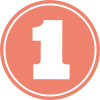 BÀI 5: BIỂU DIỄN THẬP PHÂN CỦA SỐ HỮU TỈ
Viết mỗi phân số sau dưới dạng số thập phân vô hạn tuần hoàn (dùng dấu ngoặc để nhận rõ chu kì):
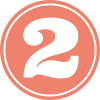 BÀI 5: BIỂU DIỄN THẬP PHÂN CỦA SỐ HỮU TỈ
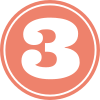 Viết mỗi số thập phân hữu hạn sau dưới dạng phân số tối giản:
b)
a)
c)
BÀI 5: BIỂU DIỄN THẬP PHÂN CỦA SỐ HỮU TỈ
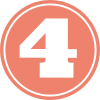 Sử dụng máy tính cầm tay để viết thương của mỗi phép chia sau:
a)
b)
c)
"TÌM TÒI – MỞ RỘNG"
Các phân số tối giản với mẫu dương mà mẫu không có ước nguyên tố khác 2 và 5 thì viết được dưới dạng số thập phân hữu hạn và chỉ những phân số đó mới viết được dưới dạng số thập phân hữu hạn.
Các phân số tối giản với mẫu dương mà mẫu có ước nguyên tố khác 2 và 5 thì viết được dưới dạng số thập phân vô hạn tuần hoàn và chỉ những phân số đó mới viết được dưới số thập phân vô hạn tuần hoàn.
HƯỚNG DẪN VỀ NHÀ
Hoàn thành các bài tập trong SBT
Ôn lại kiến thức đã học trong bài
Chuẩn bị bài mới “Bài tập cuối chương I”.
CẢM ƠN CÁC EM ĐÃ LẮNG NGHE BÀI GIẢNG!